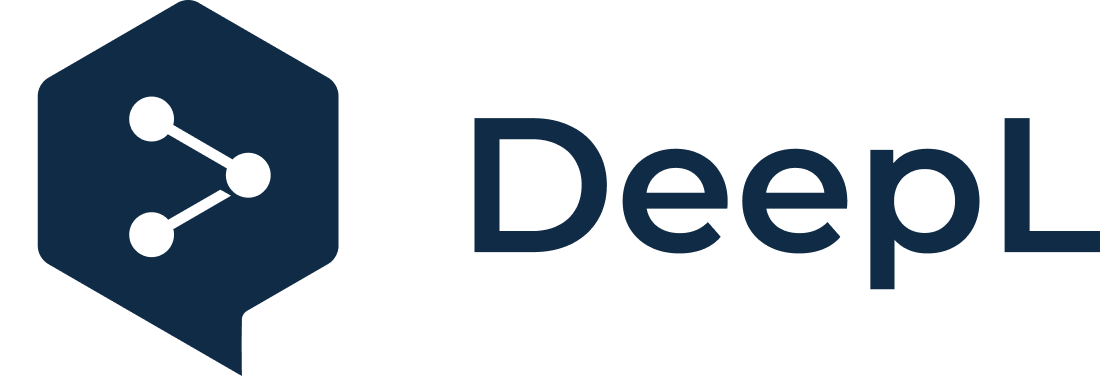 Subscribe to DeepL Pro to edit this document.
Visit www.DeepL.com/profor more information.
Systémy sociálního zabezpečení v Evropě
Walter Lorenz
Politická výzva modernity:kapitalismus vytváří nerovnoměrné rozdělení všech forem kapitálu
Finanční kapitál (majetek, vlastnictví výrobních prostředků) zajišťoval středním vrstvám také získání lidského kapitálu (služebnictvo, dělníci), takže mohly volně akumulovat sociální kapitál: volný čas v klubech, zájmové aktivity, veletrhy, obchodní partneři... politické strany. 

Pro dělnické třídy to znamená nejen méně finančního kapitálu, ale také omezení sociálního kapitálu.
hlavní otázka: kdo je nyní zodpovědný za řešení sociálních problémů?
jednotlivci - v takovém případě je třeba je upozornit na jejich odpovědnost, pravděpodobně prostřednictvím odstrašujících prostředků (hrozba pracovny).
dobrovolníků (církve, humanitární projekty, filantropie) tím, že pomáhají "neformálně".
veřejné organizace - policie, instituce (školy, nemocnice, azylové domy), sociální pracovníci.
Evropský vývoj v oblasti sociálního zabezpečení před druhou světovou válkou
Převážně reakce na krize (válečné konflikty, pandemie, nezaměstnanost, chudoba, třídní rozdělení): nerovnoměrný vývoj, politické kompromisy.

V posthabsburských zemích byly vytvořené sociální instituce zaměřeny na zmírnění potřeb lidí, kteří se nacházeli ve zvláště obtížné situaci.
 Zákon o sociální péči přijatý v Polsku v roce 1923 vydržel až do roku 1990, což je typické pro země střední a východní Evropy (Zalewski 2005). 
Sociální pomoc byla založena na spolupráci místních úřadů s místními občanskými organizacemi, které se staraly o osud nejchudších lidí. V Polsku především církevní organizace (Caritas), dávky převážně v naturáliích: potraviny, ubytování, palivo v zimě ...
Závislost na "kontejnerových zařízeních" (azylové domy pro chudé, postižené, duševně nemocné, sirotky).
Československo - Sociální politika za první republiky
Po skončení první světové války byly přijaty zákony o podpoře v nezaměstnanosti, osmihodinové pracovní době a vyplácení důchodů invalidním veteránům a pozůstalým po padlých. 
V roce 1924 bylo reformováno nemocenské pojištění a kodifikováno invalidní a starobní pojištění pracovníků zaměstnaných v soukromém sektoru. Hospodářská krize ve 30. letech 20. století snížila sociální aktivity: např. systém státní podpory pro nezaměstnané byl upraven tak, že na dávky měli nárok pouze členové odborů; v roce 1990 byla zavedena tzv. 
program ochrany bydlení byl postupně omezován až do roku 1937, kdy byl zcela zrušen.
Československo po roce 1945
V roce 1947 byl přijat komplexní systém sociálního pojištění pro všechny zaměstnané osoby a byla založena Národní pojišťovna. 
4 druhy pojištění: úrazové, starobní, nemocenské a pojištění v nezaměstnanosti. 
starobní důchody, 3 kategorie podle odvětví, ve kterém pracovali (věk odchodu do důchodu se lišil). 
Protože "chudoba byla zrušena", dávky pro chudé neexistovaly; později sice byly znovu zavedeny, ale bez právní opory, což znamená, že oficiálně existovaly až v roce 1991 (Kvapilová, 2010). 
Od 50. do 80. let 20. století byly sociální služby financované státem rozdělovány prostřednictvím zaměstnavatelů.
 V roce 1974 byla rodinná politika reformována s cílem podpořit vyšší natalitu (tzv. Husákovy děti). "Leninský model sociálního státu"
Historie sovětských sociálních opatření 1917-1992
Utopická éra (po revoluci 1017): Lenin slibuje rozsáhlá opatření v oblasti sociálního zabezpečení (udržení příjmů) - kvůli ekonomickým potížím nelze splnit.
Realismus: 20. léta 20. století - omezená ochrana kvalifikovaných pracovníků, investice do zdravotnictví a vzdělávání, soustředění na městské oblasti (solidarita pracovníků)
Důraz na průmysl (1928): Stalin zrušil podporu v nezaměstnanosti, práce se stala občanskou povinností, lékaři byli přiděleni hlavně do nemocnic (kontrola "skutečných nemocí"); investice do vzdělání (budoucí pracovní síly), bydlení, invalidita, důchody byly zanedbány.
50. léta Chruščov potvrzuje původní závazky sociální politiky: rovnost, veřejné bydlení, přístup dělníků k vyššímu vzdělání, zdvojnásobení starobních důchodů.
Neustálá hrozba: pouze hospodářský růst může zaručit realizaci plánů - stát je nucen stát se prakticky kapitalistickým podnikatelem (pracující nedostávají plný užitek z přebytku, který vyprodukují).
Sociální politika slouží především k podpoře ekonomiky, nikoliv potřeb obyvatelstva.
Základní, protichůdné pojetí blahobytu
Obnovená podpora veřejného blahobytu po druhé světové válce v západní Evropě - motivy:
Odměna pro vracející se vojáky ("země vhodná pro hrdiny", Británie) - válečný bonus
Antifašismus, antinacismus bonus: podpora dobrovolného závazku k národu, decentralizovaná organizace
Antikomunismus (bonus za studenou válku): Západ se musí o občany starat lépe než Východ; německý model: Sociální tržní hospodářství
Tendence k "dekomodifikaci": každý by měl mít možnost využívat podporu bez ohledu na osobní finanční zdroje - bonus za rovnost sociálních tříd.
Princip "dekomodifikace"(Esping-Andersen)
"K dekomodifikaci dochází tehdy, když je služba poskytována právem a když si člověk může zajistit živobytí bez závislosti na trhu. Dekomodifikace posiluje pracovníka a oslabuje absolutní autoritu zaměstnavatele."

- Které sociální služby jsou dnes dekomodifikovány a do jaké míry?
Hlavní problémy v oblasti sociálního zabezpečení v prvních desetiletích po druhé světové válce
bezpečný růst, 
plné (mužské) zaměstnání, 
předvídatelné sociální potřeby (vzdělání, zdravotní péče, důchody, bydlení).
homogenní společnosti, 
dominance třídní politiky nad politikou identity ad 
národní politicko-ekonomická nezávislost
Kolik z těchto bonusů platí i dnes po roce 1989?
Válka - dávno minulá
Fašismus a nacismus - nejsou vnímány jako otázka sociální politiky
Studená válka - "vyřešena" po roce 1989
Třídní rozdíly - podnět k individuálnímu úsilí (aktivace)